УВЛЕКАТЕЛЬНЫЕ ИСКАЛКИ
Развиваем внимание
Подготовила учитель-логопед Маслова Т.В.
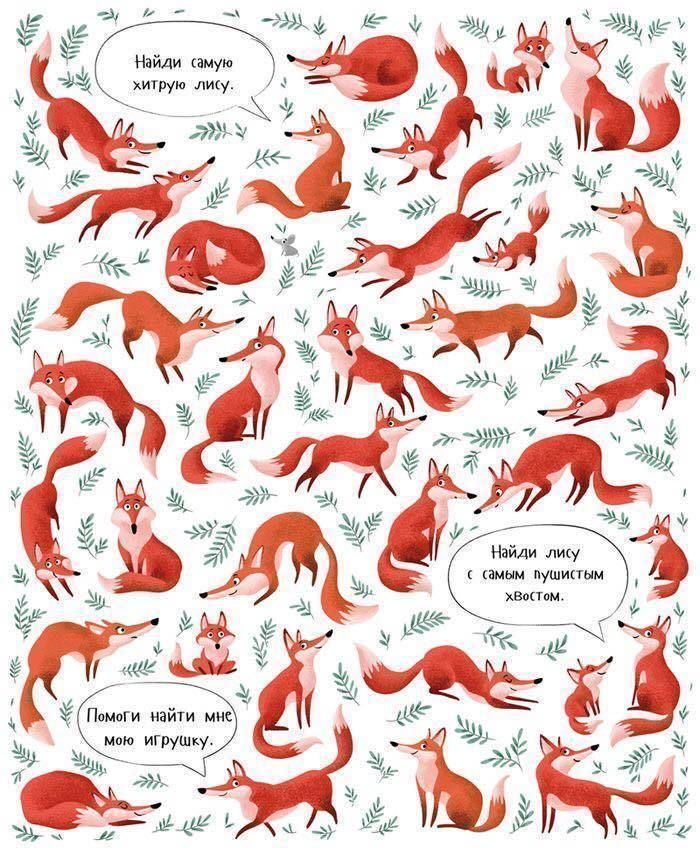 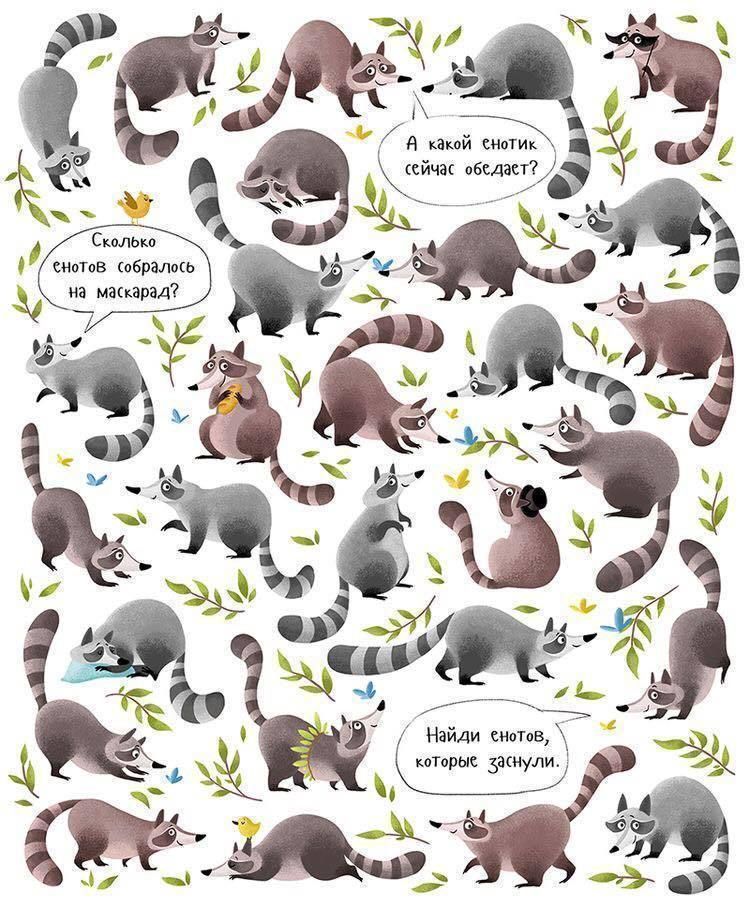 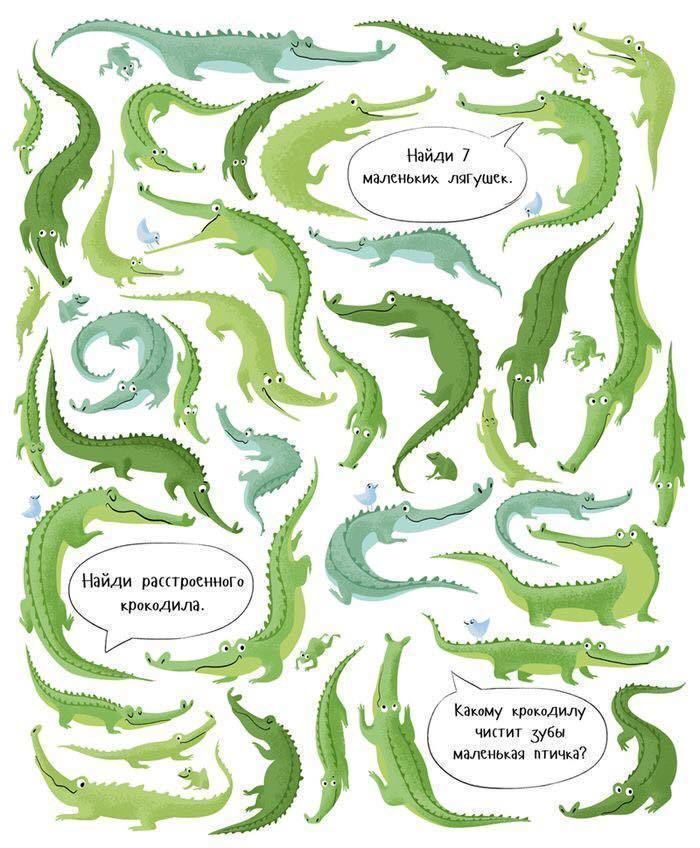 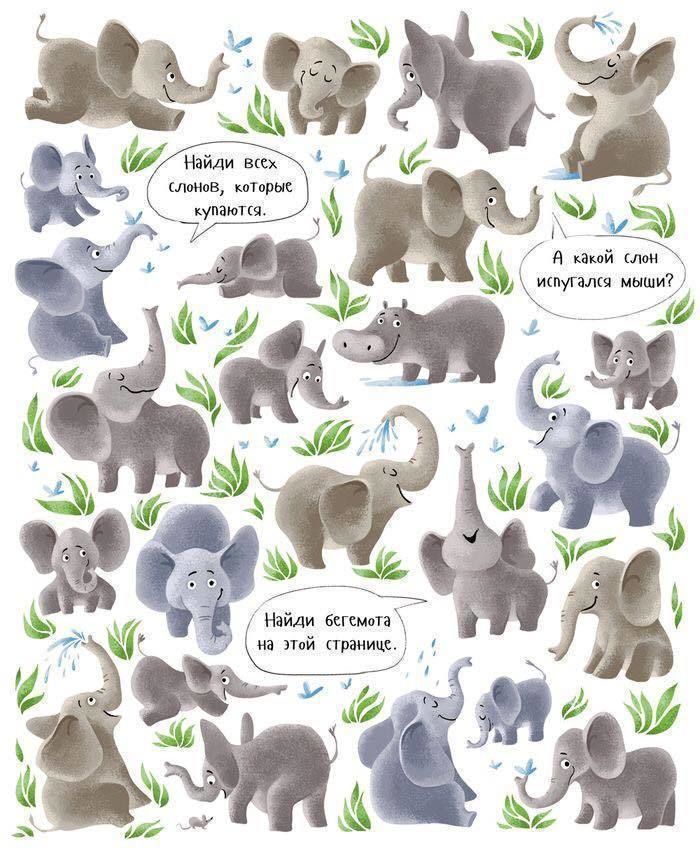 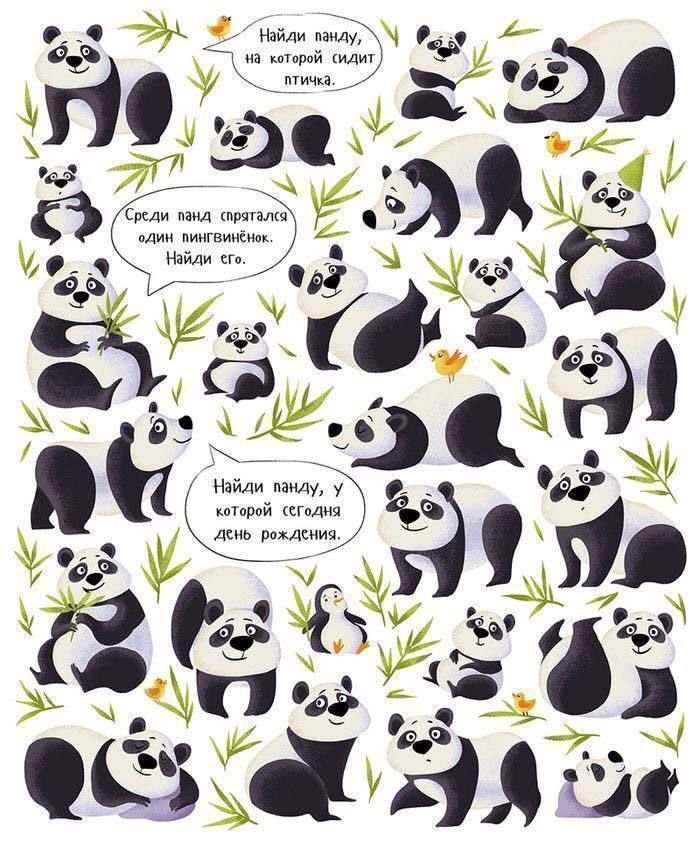 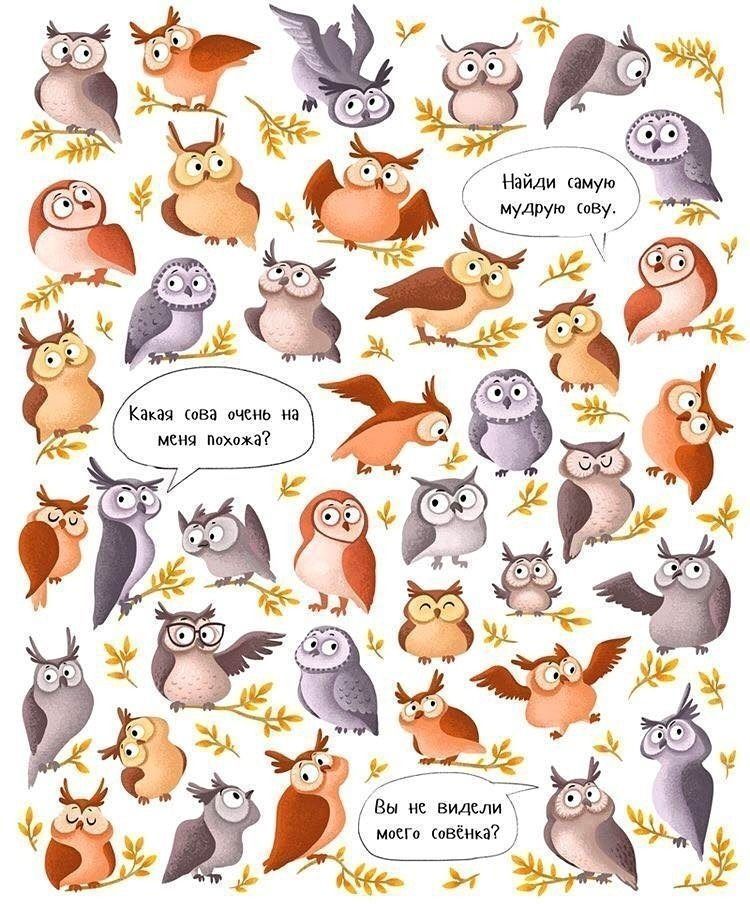